Oral exam review
Purpose of Exam
Format
Content
How to study for exam (content)
Preparation to the format of an oral exam
General surgery oral exam examples
Trauma lecture
Trauma oral exam structure
Oral exam review
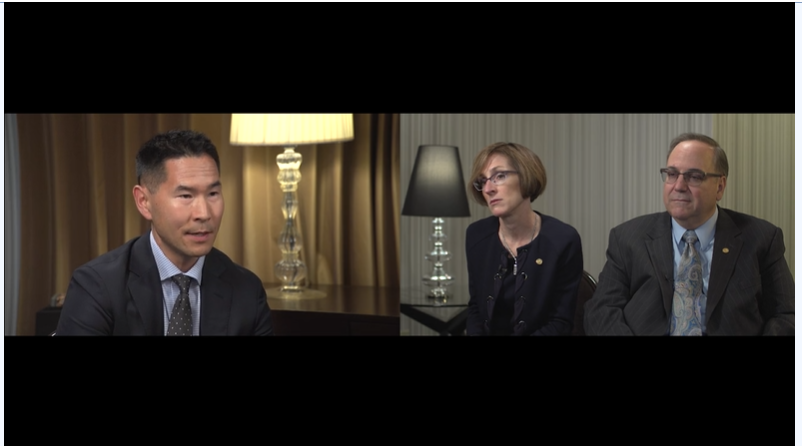 Format
3 Scenarios
45 minutes
1 examiner
Zoom
Oral exam content
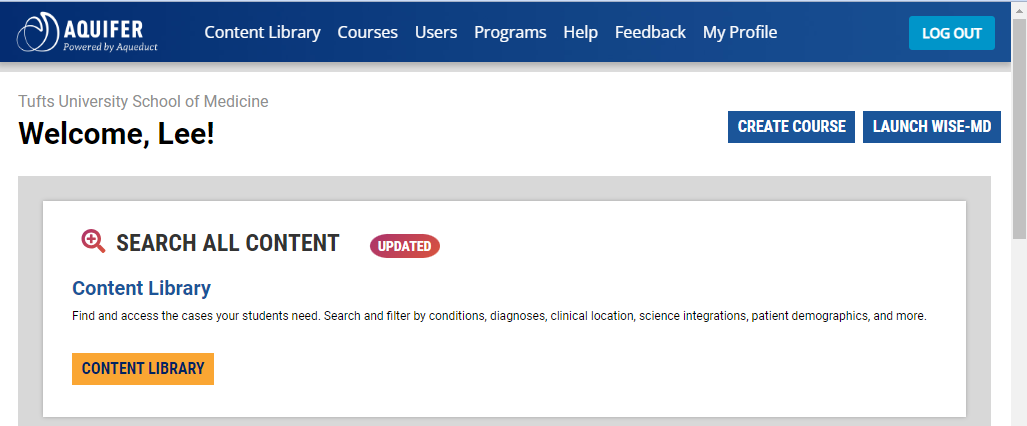 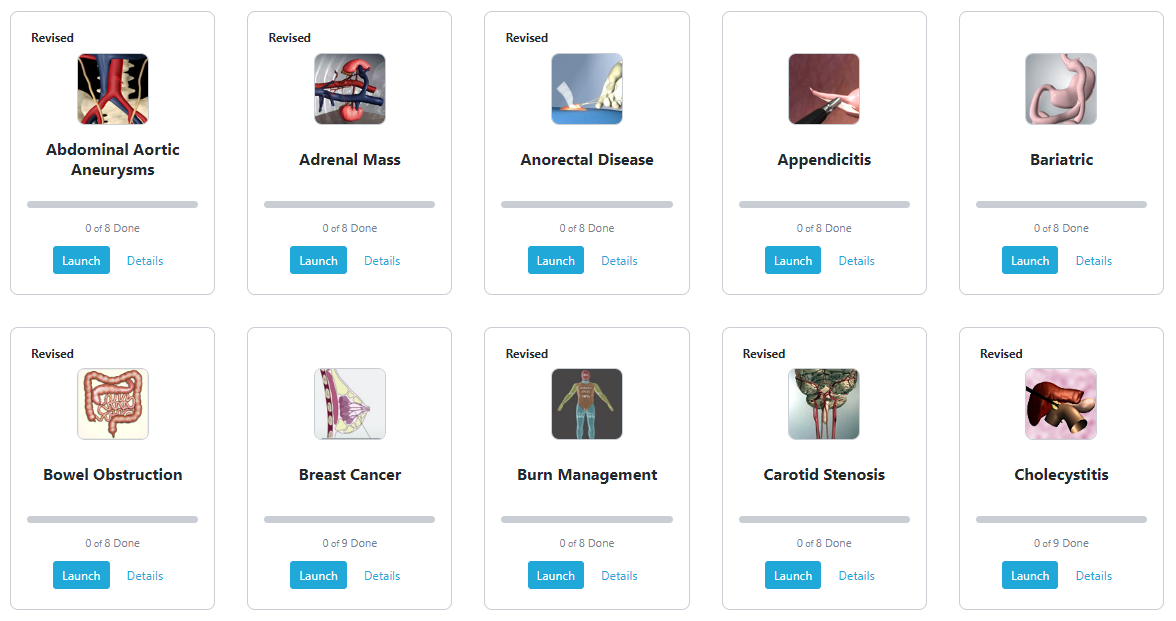 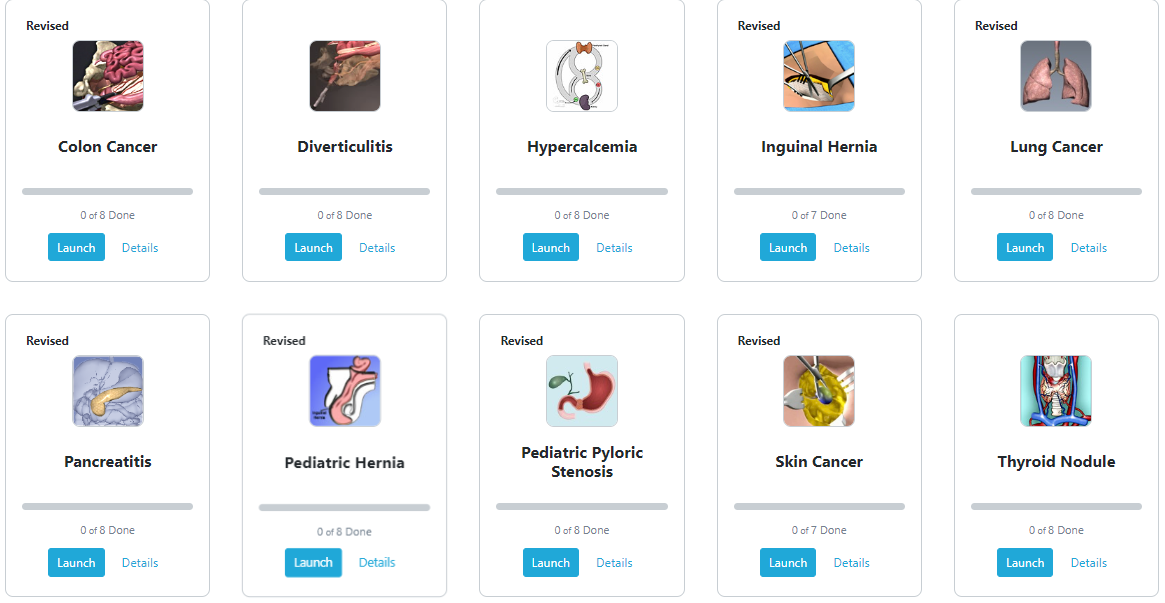 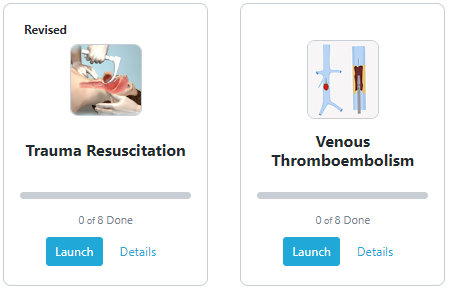 How to Study
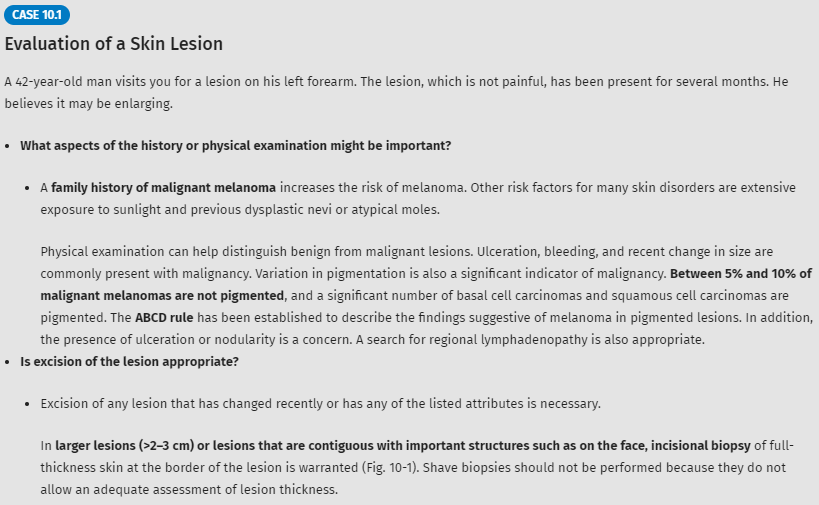 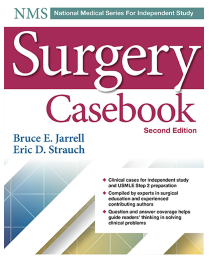 Resources
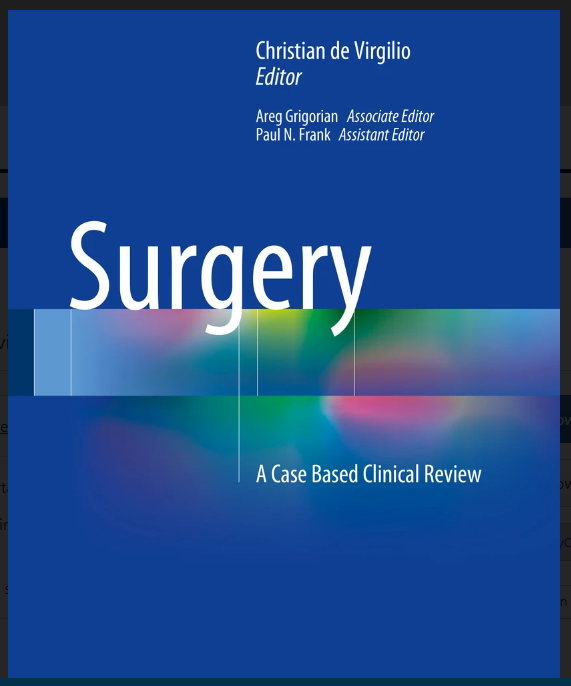 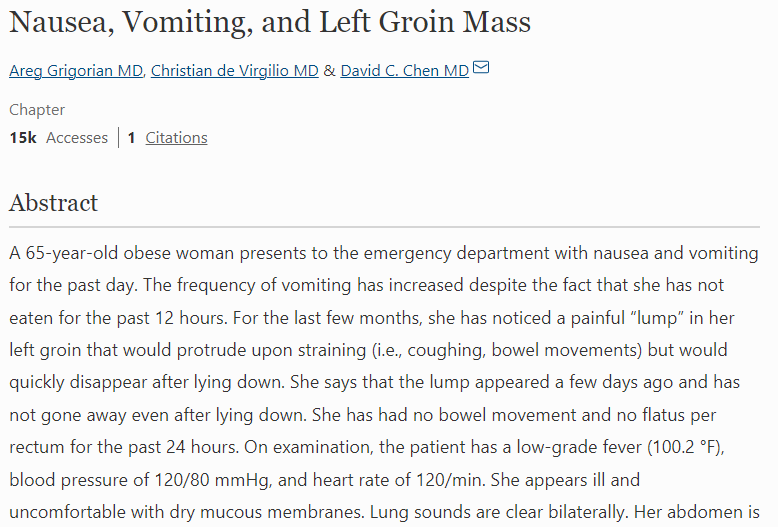 Oral exam scenario progression
Stem

Stabilization

History

Physical Exam


Labs, tests, imaging

Diagnosis



Management
DDx
Stem
Outpatient
“a 41yo female presents to your office with a funny looking nevus. She reports that she never noticed it until 2 weeks ago. She is otherwise feeling fine”
Inpatient
“a 65 yo male presents to the ED with 6 hours of severe upper abdominal pain. He went to bed feeling well but was awoken by severe pain and nausea. He tried taking some pepto bismol without effect”
Trauma
“a 23 yo female was found down after a motorcycle crash. She has significant facial trauma and was unresponsive at the scene”
Stabilization- are they sick?
Stabilization- are they sick?
Stabilization- are they sick?
“Before starting the interview I would quickly assess the patient and check their vitals…”
History
History
“I would next perform a history. I would want to know more about…”



“I would then ask more about their past medical history, specifically I would want to know if they had …”



“Regarding their [heart, lungs, liver etc]….”
Physical Exam
Physical Exam
“I would look at their vitals and perform a full physical exam. I would focus on ….”
Differential Diagnosis pause
Summary statements help tell the examiner (and yourself) where you are
Labs
Imaging/tests
Management
Perioperative care
Are they safe for surgery?
Cardiac, pulmonary, liver disease
Nutrition
Is there time for optimization?
Operation
Should be able to walk through basic operations and have basic understanding of complex operations
Management
Recovery
Complications
Follow up
Scenario 1
index
Stem
You are called to the ER to see a patient with abdominal pain. The ER doc thinks its surgical and wants you to see them ASAP because they think he’s pretty sick.
The patient, Mr. Decker is a 57 yo male who suddenly developed severe upper abdominal pain while watching TV this evening. He ignored it and tried to go to bed. After midnight he developed sweats and chills and came to ED.
Stabilization- are they sick?
Stabilization- are they sick?
Stabilization- are they sick?
Ill appearing, lethargic, diaphoretic
pulse 115 BP 90/50 Temp 38.5 RR 20
ECG normal
Lungs clear, tachy
Stabilization- are they sick?
Ill appearing, lethargic, diaphoretic
pulse 115 BP 90/50 Temp 38.5 RR 20
ECG normal
Lungs clear, tachy
IVF
?ABX
History
History
DDX
History
DDX
Cholecystitis
Pancreatitis
Cholangitis
PUD
Appendicitis
Diverticulitis
Bowel obstruction
Hernia
Mesenteric ischemia
History
DDx
Cholecystitis
Pancreatitis
Cholangitis
PUD
Appendicitis
Diverticulitis
Bowel obstruction
Hernia
Mesenteric ischemia
History
Started suddenly, progressively worse over time, associated with some nausea, sweats, chills, subjective fever
Has never had anything like this before 
PMhx/PsHx
Was told he has gallstones
Occasionally takes tums for heartburn
Takes ibuprofen for arthritis (“lots”)
s/p L inguinal hernia repair
Remainder of history non contributory
No other meds, no allergies, drinks socially
Physical Exam
DDx
Cholecystitis
Pancreatitis
Cholangitis
PUD
Appendicitis
Diverticulitis
Bowel obstruction
Hernia
Mesenteric ischemia
Physical Exam
“I would do a full physical exam but focus on the…”
DDx
Cholecystitis
Pancreatitis
Cholangitis
PUD
Appendicitis
Diverticulitis
Bowel obstruction
Hernia
Mesenteric ischemia
PE
Ill appearing male, pale, lethargic, diaphoretic VSS: pulse 115 BP 90/50 Temp 38.5 RR 20
Abdomen exam
Firm
+rebound tenderness in epigastrium
Epigastric guarding
Remainder of exam negative
Differential diagnosis pause
Labs
DDx
Cholecystitis
Pancreatitis
Cholangitis
PUD
↓ Appendicitis
↓ Diverticulitis
↓ Bowel obstruction
↓ Hernia
↓ Mesenteric ischemia
Labs
DDx
Cholecystitis
Pancreatitis
Cholangitis
PUD
↓ Appendicitis
↓ Diverticulitis
↓ Bowel obstruction
↓ Hernia
↓ Mesenteric ischemia
Labs
WBC 22K HCT 45
CMP normal other than Alk phos 150
Lipase 90
Lactate 3.1
Imaging/tests
DDx
Cholecystitis
↓ Pancreatitis
↓ Cholangitis
PUD
↓ Appendicitis
↓ Diverticulitis
↓ Bowel obstruction
↓ Hernia
↓ Mesenteric ischemia
Imaging/tests
DDx
Cholecystitis
↓ Pancreatitis
↓ Cholangitis
PUD
↓ Appendicitis
↓ Diverticulitis
↓ Bowel obstruction
↓ Hernia
↓ Mesenteric ischemia
Imaging
CT
Free air with stranding around the first portion of the duodenum and extravasation of oral contrast, large amount of free fluid
Management
Perioperative care
Operation
Recovery
Complications
Follow up
Management
Perioperative care
ABX, PPI
Operation
Omental patch
Drain
Complex: antrectomy
Recovery
Bowel rest, ng tube
Complex: antrectomy
Follow up
PPI
H. Pylori
EGD
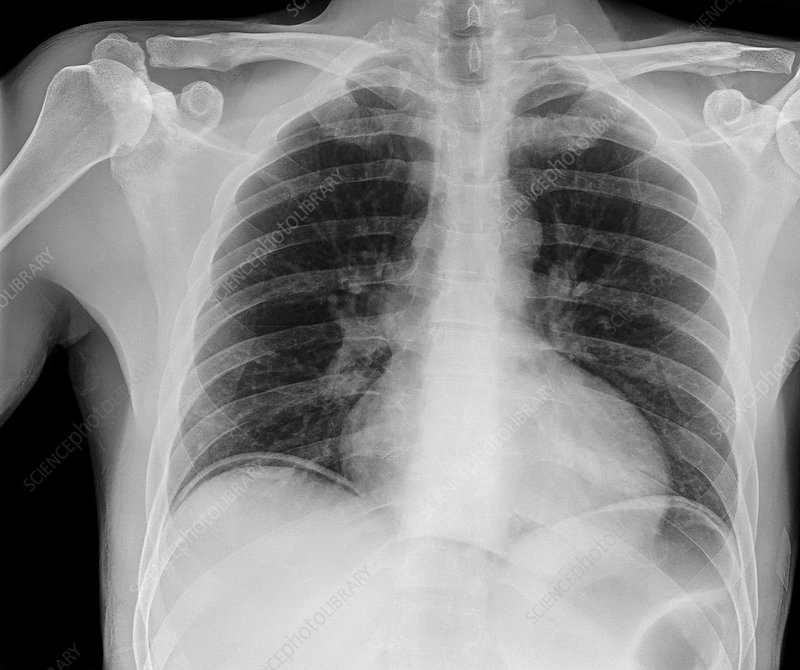 index
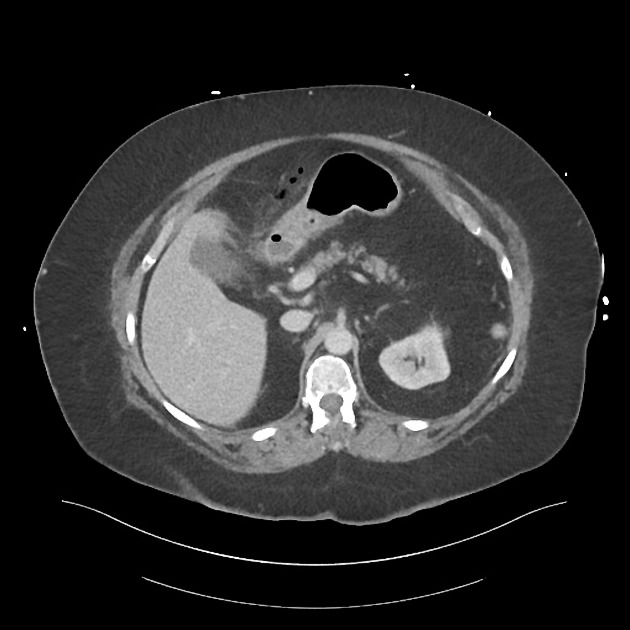 index
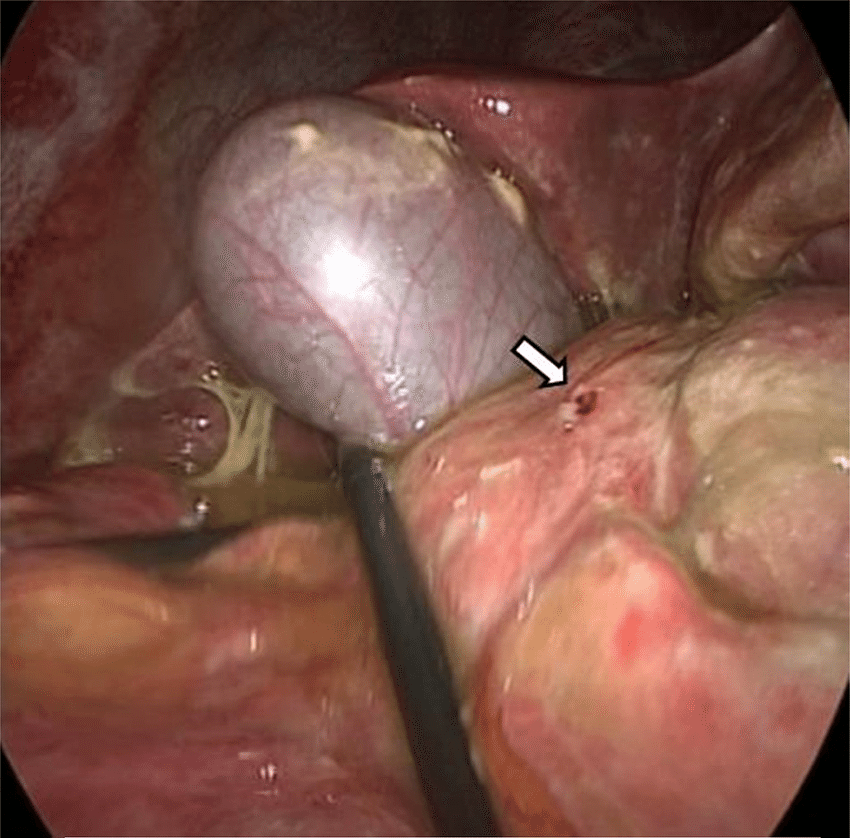 index
Omental patch (Graham)
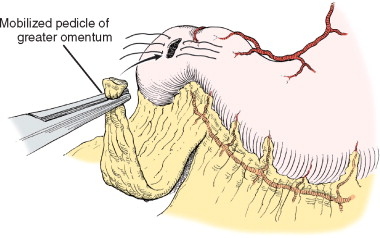 index
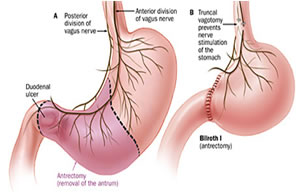 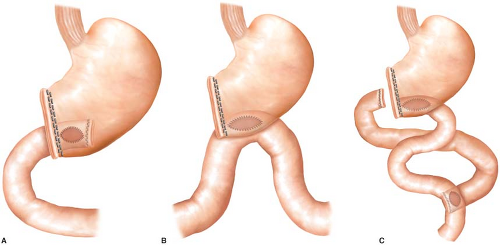 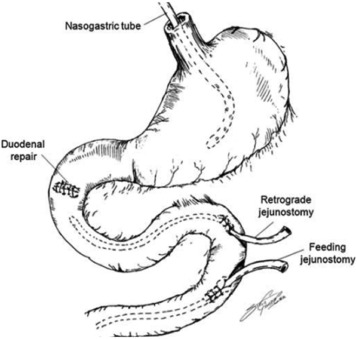 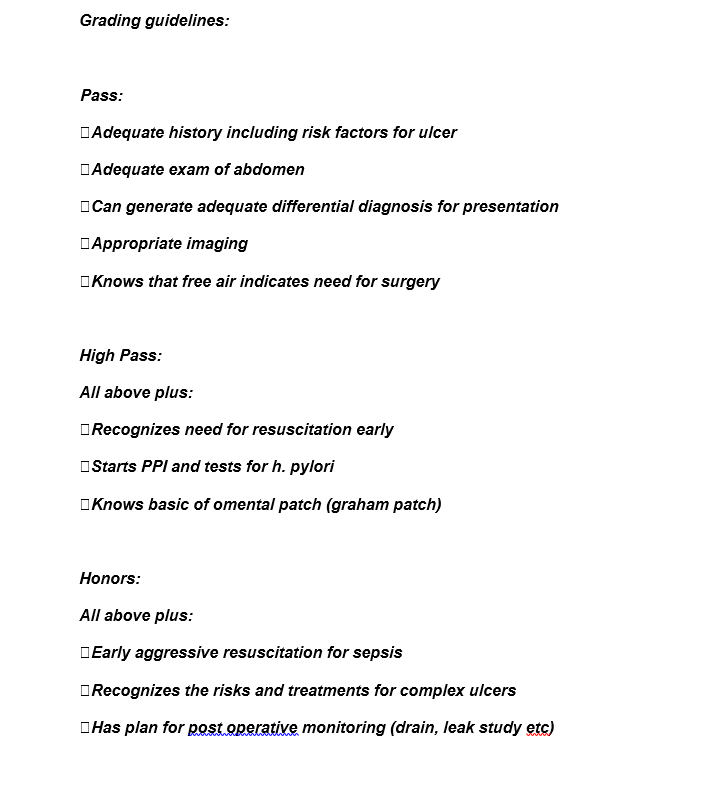 Grading
Scenario 2
67 yo female referred to your office with recurrent episodes of diverticulitis
[Speaker Notes: Cardiac history, anticoagulation etc.
Too sick, comes back with perforation, septic shock, damage control]
Stabilization- are they sick?
Stabilization- are they sick? NO
History
Physical Exam
Labs
Imaging/tests
Management
Perioperative care
Operation
Recovery
Complications
Follow up
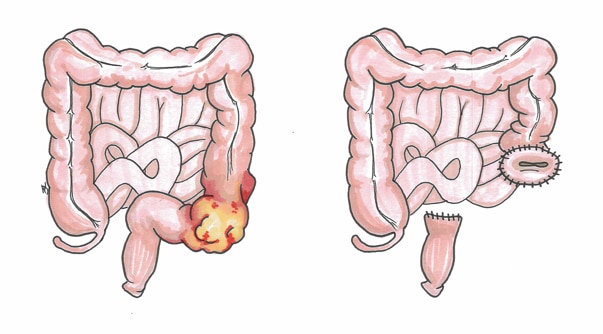 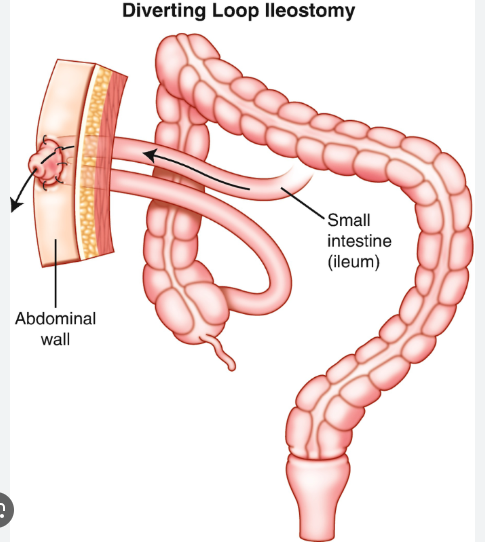 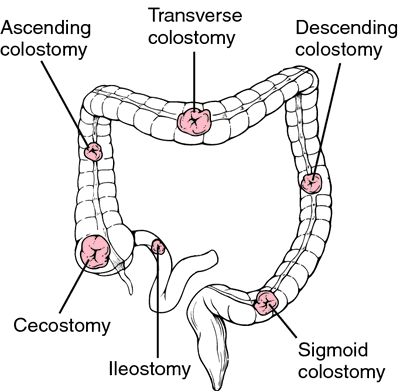 index
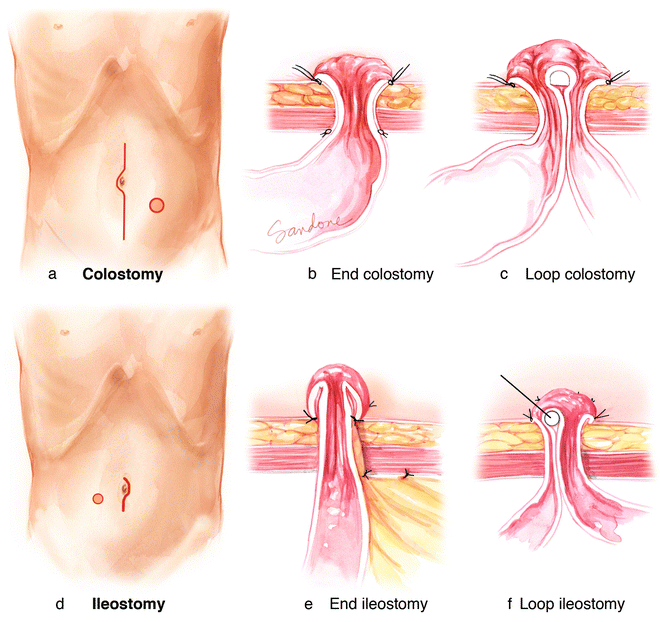 index
Scenario 3
A 45-year-old lady is admitted with a thirty-six hour history of progressively severe upper abdominal pain.  Although she has had occasional postprandial epigastric discomfort (especially to fatty foods) for several years she has never had abdominal pain this severe.
[Speaker Notes: cholangitis]
Scenario 4
A 78-year-old female who had a colon carcinoma resected four years ago presents to the hospital with a history of two weeks of intermittent nausea and vomiting. Her abdomen is distended with hyperactive bowel sounds.
Scenario 5
You are called to see a 26-year-old male who has presented to the ED with 72 hours of pain localized to the right lower quadrant.  The pain began with an episode of vomiting, followed by watery diarrhea.  He had had similar pain in the past but not as severe.  He reports to you that on the ride to the hospital all the bumps in the road exacerbated his discomfort.
Stabilization- are they sick?
History
Physical Exam
Labs
Imaging/tests
Management
Perioperative care
Operation
Recovery
Complications
Follow up